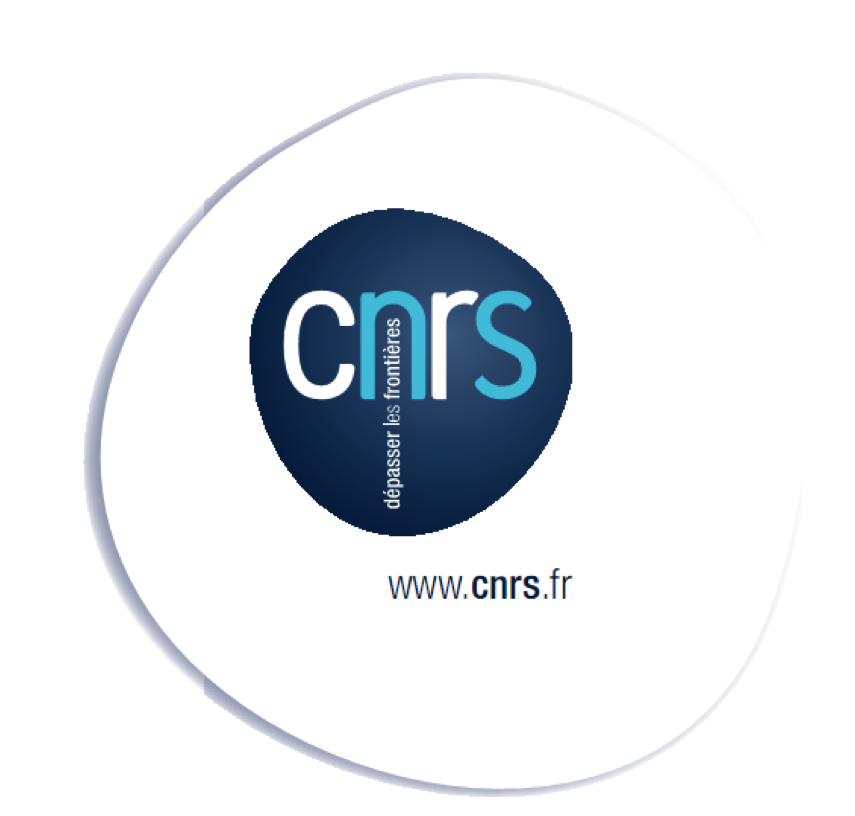 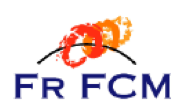 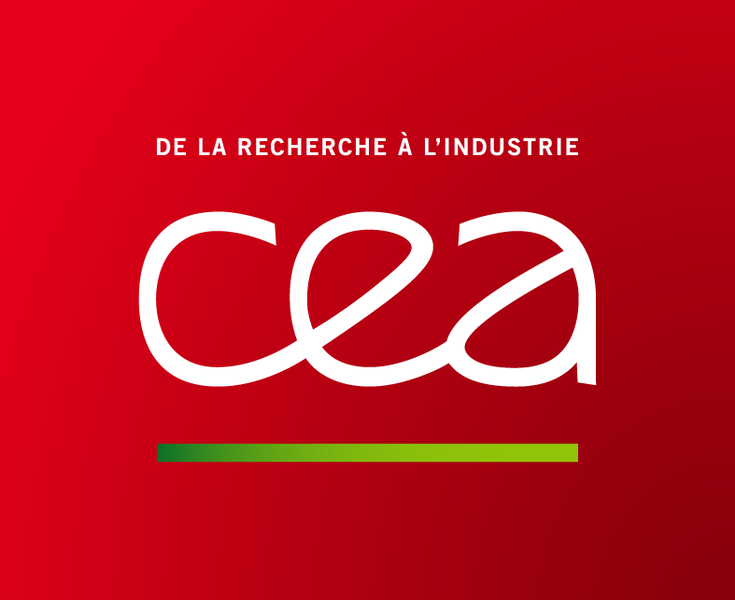 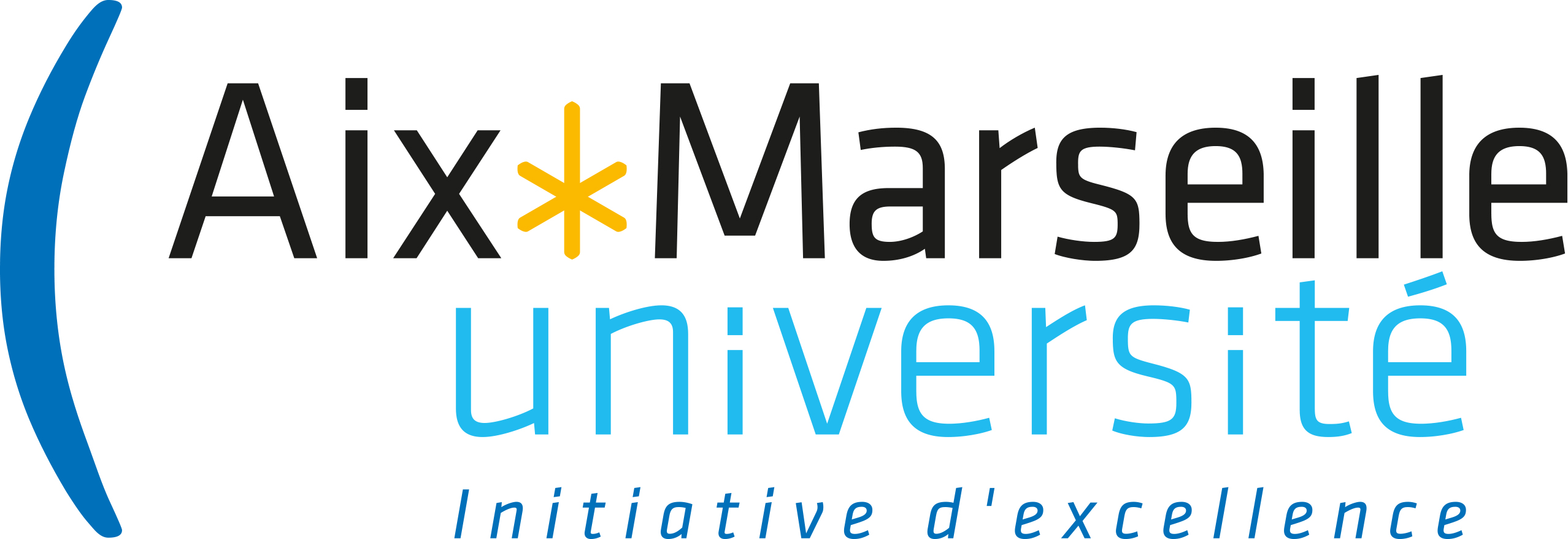 AMU/CEA Report
Y. Marandet, P. Genesio
TSVV#5 KoM, April 16th 2021
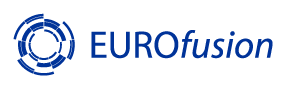 Outline – AMU tasks in 2021
Finalisation of the OpenMP parallel layer (FZJ review on the way)
Leading role on the strategy for a Lean MC core / refactoring / unifying main branches [To be merged into roadmap for code refactoring]
   HLST support until June 2021 (H. Leggate)
 Manage the technical interface with ACH for EIRENE Toy model : 
     test domain decomposition strategies
Spatial FKH : recover from Soledge2D-Soledge3X transition (on the way) 
   [To be merged into report from KUL]
OpenMP parallelization
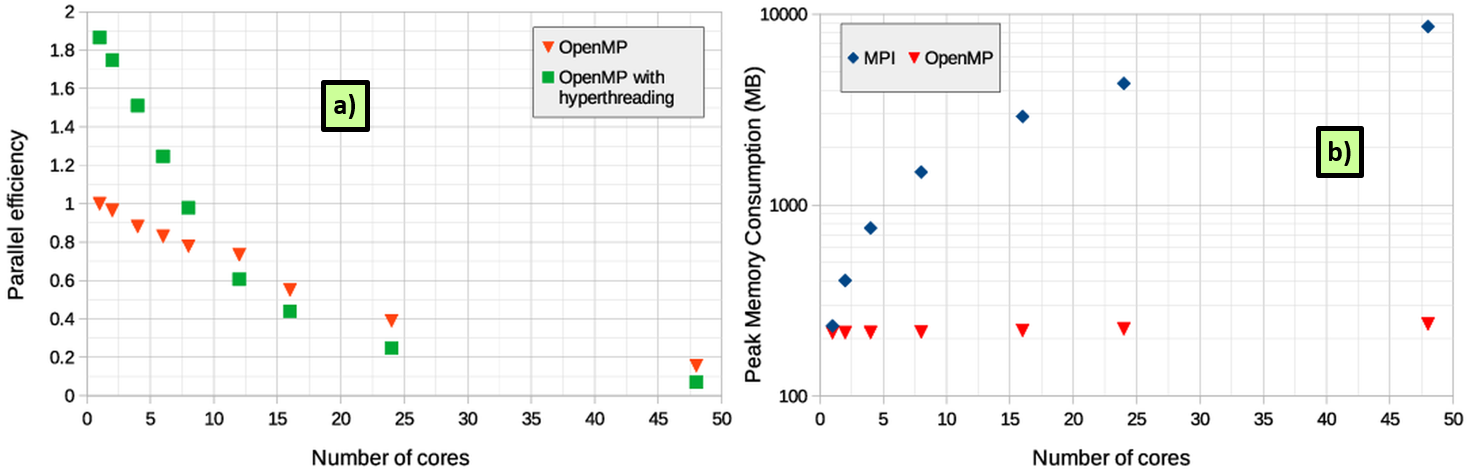 Excellent results for memory footprint (~10% increase for 48 cores)     
          identification of reasons for scaling issues (scoring, layers of pointers …) / implementation part of main refactoring effort